Specialization module “Transboundary Ecosystem Management and Conflict Prevention”
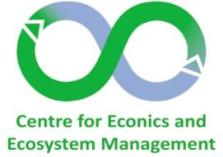 DAAD project: The Balkan Green Belt - a learning site for transboundary nature conservation and sustainable regional development
Content: CMP Open Standards for the Practice of Conservation. Short: Conservation Standards (CS) 
Time: 25. August – 3. September 2022, + two online sessions á 3 hours the week before 
Location: Sharr/Sar-Korab-Koritnik mountain region, Kosovo / Albania / Northern Macedonia
Participating universities: University of Tirana (Albania), University of Prishtina (Kosovo), University of Donja Gorica (Montenegro), University of Ioannina (Greece), Eberswalde University for Sustainable Development (Germany) 
Module responsible: Prof. Dr. Pierre Ibisch
Lecturers: CS Coaches/CCNet Europe 
Available places: 4 students from each partnering university
ECTS-Credits: 6
Costs covered: Food, accommodation, travel 
Application procedure: Motivation letter, CV
Organisation and contact: jkloiber@hnee.de (in Ioannina jhalley@uoi.gr)
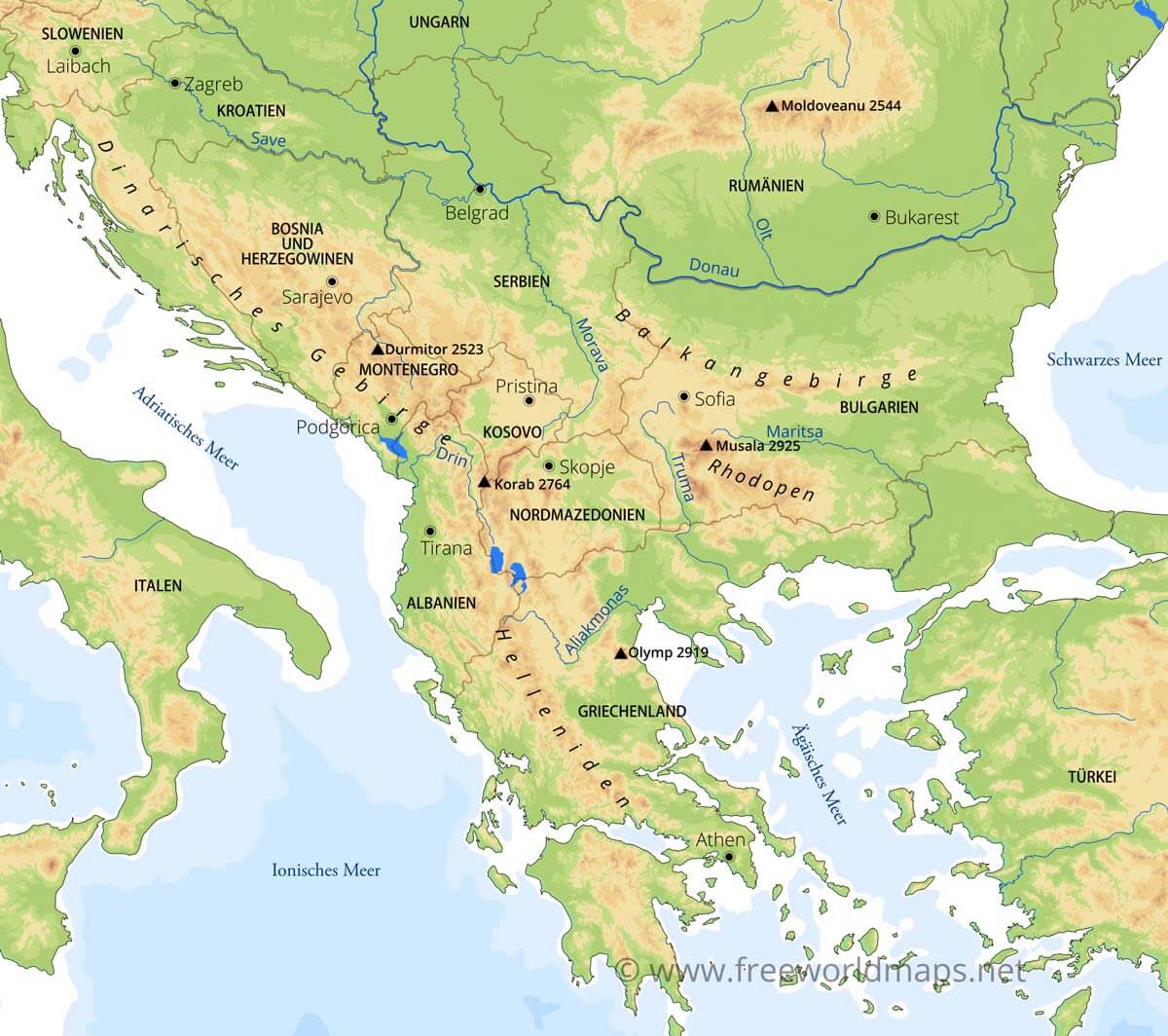 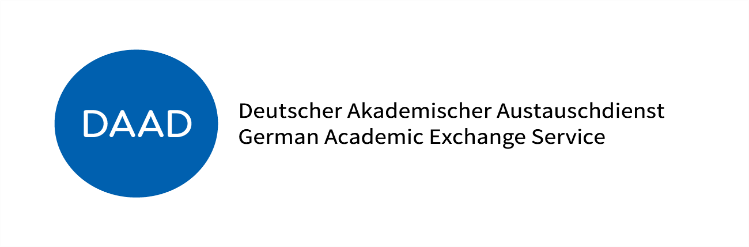 Specialization module “Transboundary Ecosystem Management and Conflict Prevention”
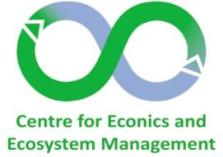 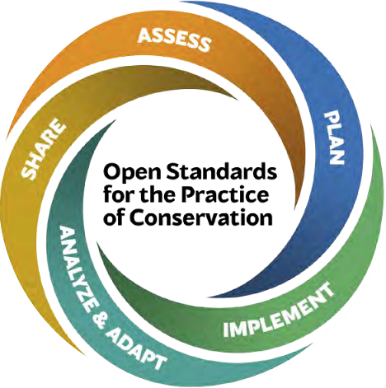 Format: 
Theoretical lectures
Assisted group work
Excursions to case study area
Interviews with local stakeholders
Peer reviews

Topics: 
Transboundary ecosystem management
Ecosystem-based development
Strategic conservation planning
Goal: Developing an initial transboundary management plan for the case study area.
Tools: 
Conservation Measure Partnership (CMP)
Open Standards for the Practice of Conservation 4.0 (CS)










Organisation and contact: jkloiber@hnee.de
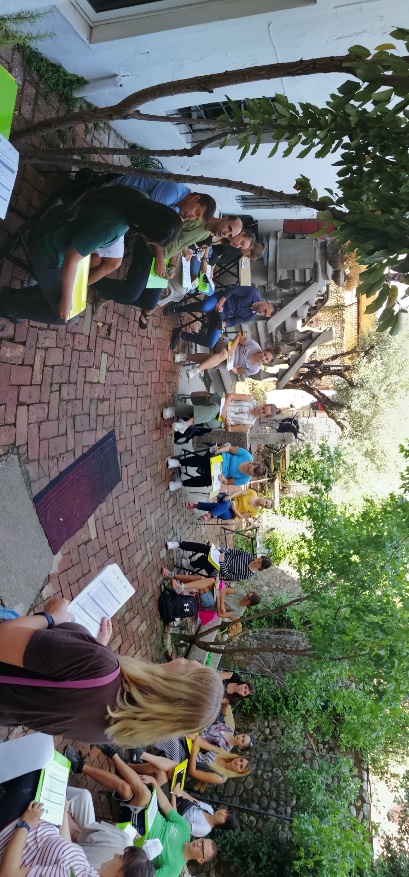 Photos: Judith Kloiber
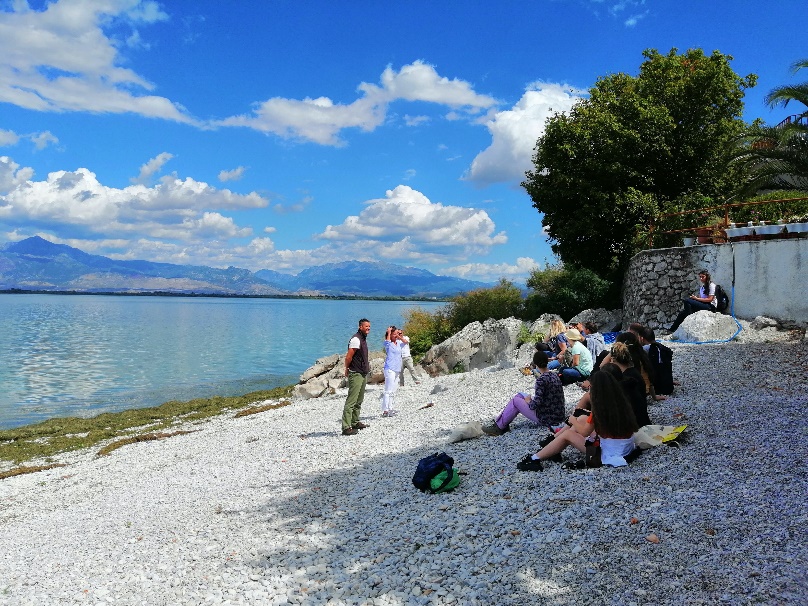